МУЗЫКАЛЬНО-ДИДАКТИЧЕСКИЕ ИГРЫ
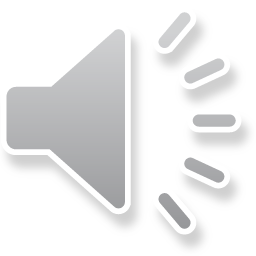 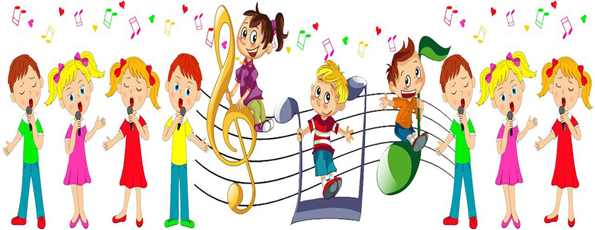 И Г Р А  Д Л Я  М Л А Д Ш И Х  Д О Ш К О Л Ь Н И К О В«СОЛНЫШКО И ДОЖДИК»Ц Е Л Ь:учить различать весёлую, грустную музыку(игра состоит из двух больших картинок и маленьких раздаточных карточек на каждого ребёнка)
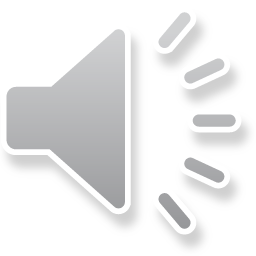 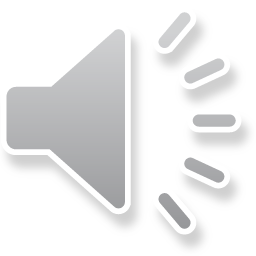 И г р а для младших дошкольников«КОЛОБОК ВЕСЁЛЫЙ-ГРУСТНЫЙ»
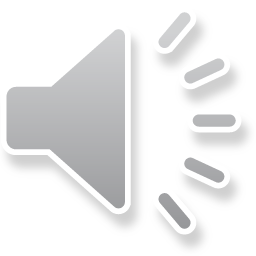 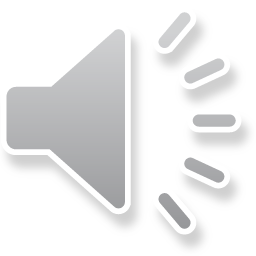 СОСТАВЬ РИТМИЧЕСКИЙ РИСУНОКЦЕЛЬ: УЧИТЬ СОСТАВЛЯТЬ РИТМИЧЕСКИЙ РИСУНОК( ТИП-ТИП,КВОХ!КВОХ!,ТИП-ТИП,КВОХ!)РАЗДАТОЧНЫЕ КАРТОЧКИ НА КАЖДОГО РЕБЁНКА.(ИГРА ДЛЯ ДЕТЕЙ СРЕДНЕЙ,СТАРШЕЙ ГРУПП)
И Г Р А «ЧТО ДЕЛАЮТ ДЕТИ?»ЦЕЛЬ: РАЗЛИЧАТЬ ЖАНРЫ МУЗЫКИ(ДЛЯ ДЕТЕЙ СТАРШЕЙ, ПОДГОТОВИТЕЛЬНОЙ ГРУПП)
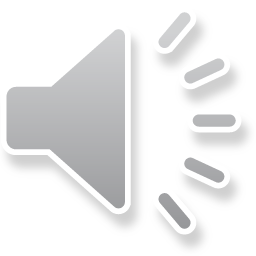 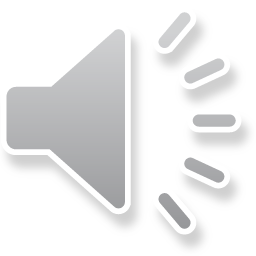 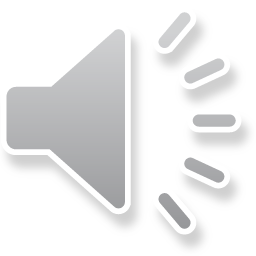 И Г Р А  «У Г А Д А Й  М Е Л О Д И Ю»(ЦЕЛЬ:УЗНАВАТЬ ПРОИЗВЕДЕНИЯ ИЗ « ДЕТСКОГО АЛЬБОМА П.И.ЧАЙКОВСКОГО)(ДЛЯ ДЕТЕЙ ПОДГОТОВИТЕЛЬНОЙ ГРУППЫ)(БОЛЬШИЕ КАРТИНКИ И МАЛЕНЬКИЕ РАЗДАТОЧНЫЕ)
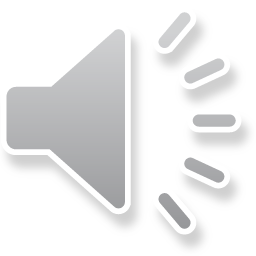 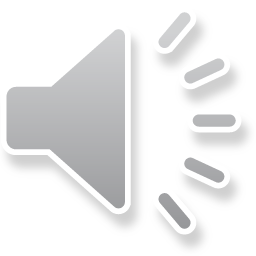 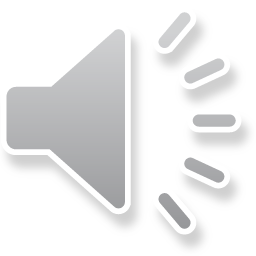 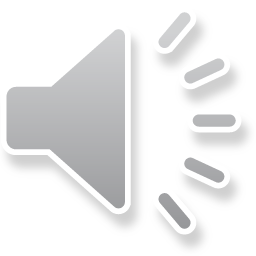 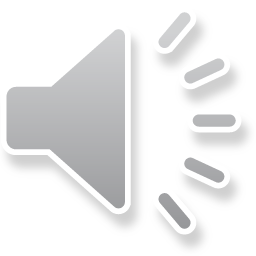 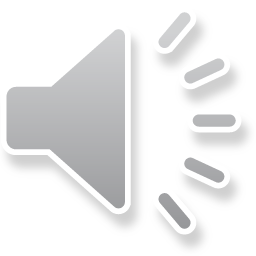 СОСТАВИЛА:МУЗЫКАЛЬНЫЙ РУКОВОДИТЕЛЬ МБДОУДЕТСКИЙ САД №164 Г. ИРКУТСКАЧ Е Р К А Ш И Н А  О Л Ь Г А  З И Н О В Ь Е В Н А.СПАСИБО ЗА ВНИМАНИЕ!2020Г.
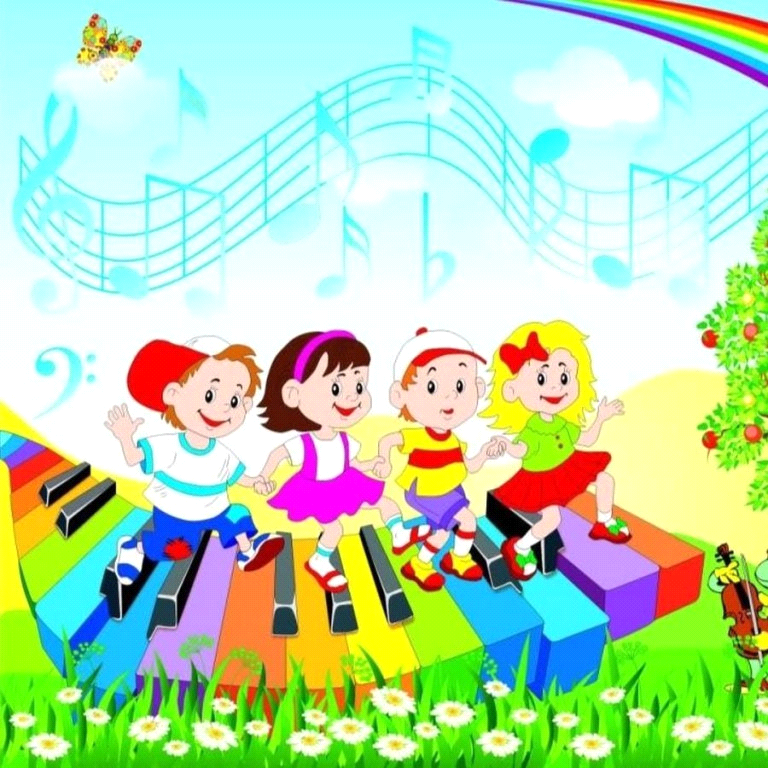